Prosody 
Lec. 19: Features for Machine Learning
Nigel G. Ward, University of Texas at El Paso
Gina-Anne Levow, University of Washington
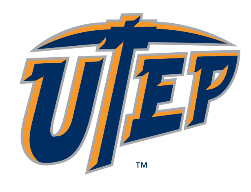 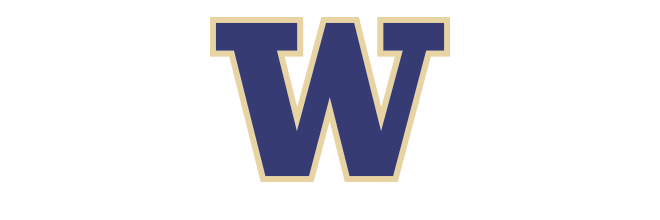 Tutorial presented at ACL 2021
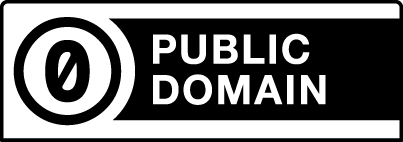 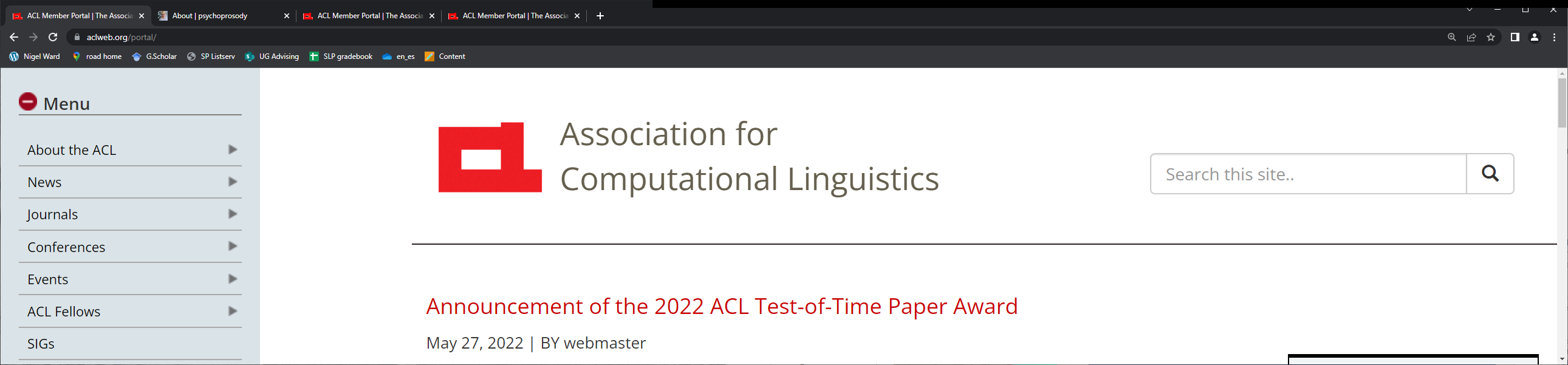 [Speaker Notes: Welcome to Lecture 19 of our Series on Prosody.  For prosody applications, and increasingly for research, 
machine learning is very important.  Here we overview some options in the choices of features and of models.]
Overview
speech 
signal
Machine Learning,
etc.
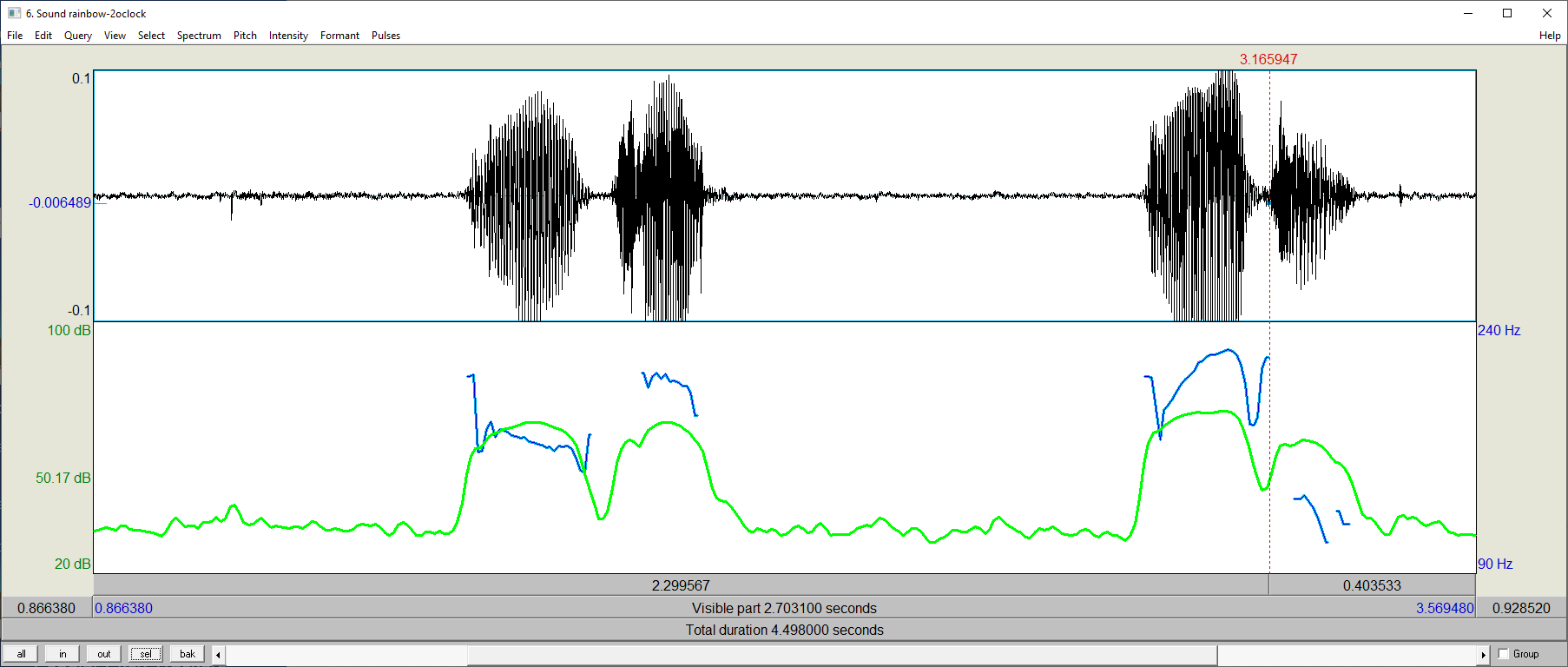 Is this Tone 2?
Is this stressed?
Is this Joe?
Is he tired?
Is he uncertain?
Is he done speaking?
.
insight, 
model,
etc.
[Speaker Notes: Machine learning generally is done to create a model [click],
often for some practical need.  For example, to take as input some speech signal and decide if it’s stressed or unstressed, or what tone it is, as discussed in the previous lecture.  There  are many other tasks, such as  [read them].
Now, machine learning requires features as input [click], and these can be of various types.
In terms of the overview from Lecture 14 [next]]
Overview
meaningful
features
mid-level features
speech 
signal
Machine Learning,
etc.
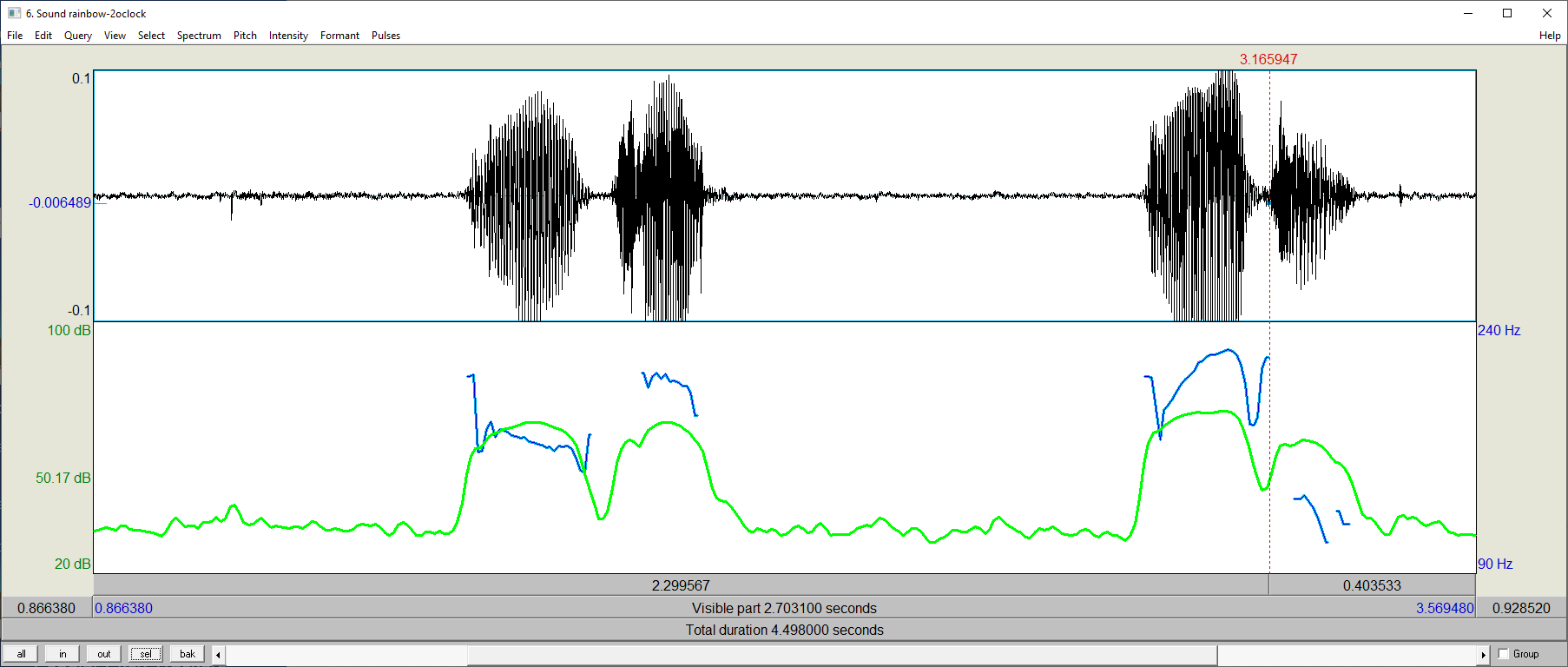 normalized features
frame-level features
insight, 
model,
etc.
[Speaker Notes: anything may be used.   Including even _meaningful features_  [click]  if available, which usually requires hand labeling. [next]]
Overview
meaningful
features
mid-level features
speech 
signal
Machine Learning,
etc.
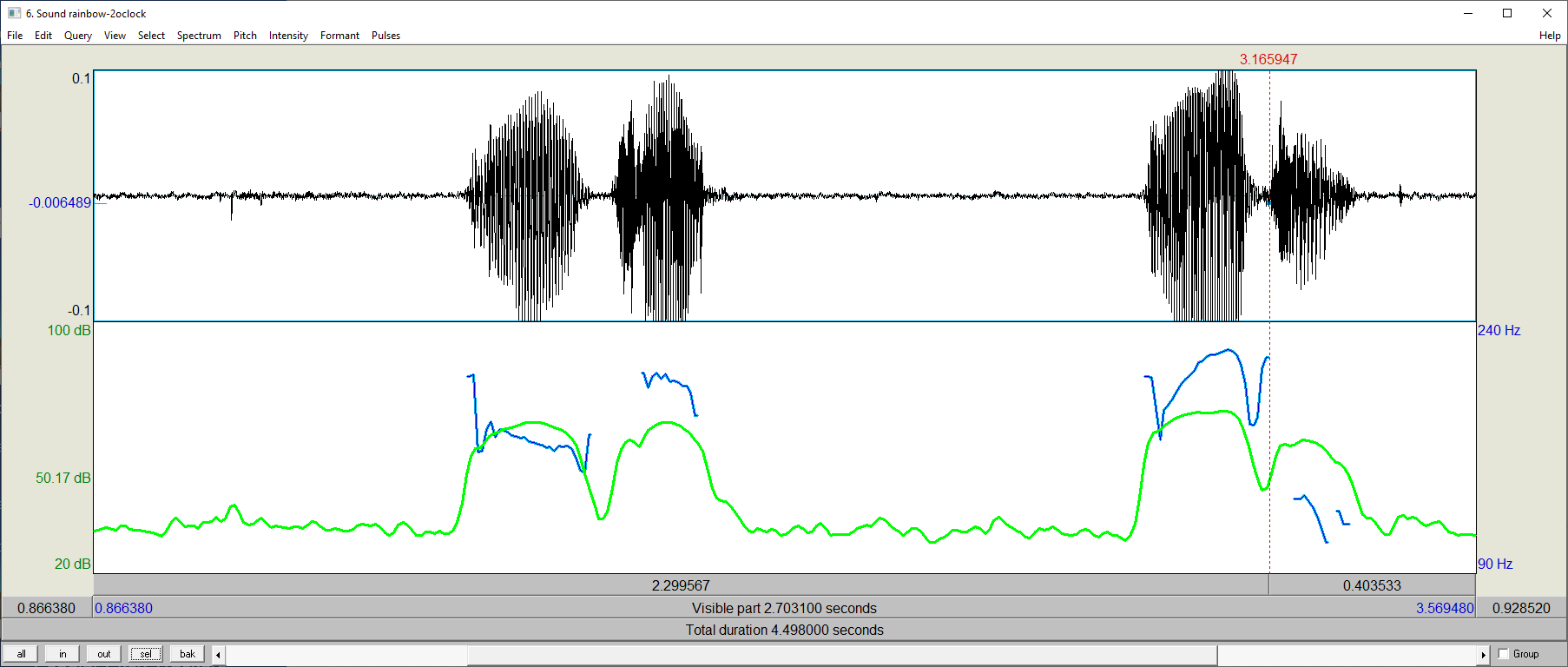 normalized features
frame-level features
insight, 
model,
etc.
[Speaker Notes: To simplify the discussion, we’ll consider a continuum of feature types [click],  specifically these four [next],]
Feature Options for ML
Other
Frame-level
Midlevel
Meaningful
[Speaker Notes: which we’ll cover from right to left, starting with Meaningful Features [next].]
Other
Frame-level
Midlevel
Meaningful
Examples:  H,  L*+H,  <emphasis>
Provenance:  designed, by linguistics or engineers 
Hopes:  general
Reality:  language-dependent
	   theory-internal
	   genre-specific
 	   not automatically computable 
Use:  linguistic investigations
[Speaker Notes: These are things that have some special significance in some language, or in some theory. 
Like H vs L tones, or the L*+H late peak pattern, or the tag <emphasis> that you can use to
tell some speech synthesizers how to treat a word specially. 
… hopes … reality … nevertheless useful…  The next option is to use [next]]
Other
Frame-level
Midlevel
Meaningful
Examples:  phrase with wide pitch, creaky voice over 200 ms
Provenance:  designed, by linguistics or engineers 
Hopes:  general, interpretable 
Advantage: can be fixed-length
Drawback:  involves many choices; not robust
Uses:  linguistic and psycholinguistic investigations
[Speaker Notes: midlevel features, things like the pitch height over a syllable. 
These are useful quite generally, as they encode fewer assumptions. 
One advantage they have over frame-level feature sequences … fixed in length …
Drawback …
Uses … 
Another option is [next]]
Other
Frame-level
Midlevel
Meaningful
Examples:  F0,  CPPS, etc.  (every 10 milliseconds)
Provenance:  designed, by engineers 
Advantages:  universal  
Drawback:  requires a RNN or other powerful model 
	able to capture temporal patterns
Uses:  phonetics research, speech synthesis, etc.
[Speaker Notes: frame-level features, low-level things like intensity or reduction, computed every 10 milliseconds.
Carefully designed and validated; special purpose code, open source. 
Universal, based on articulatory state.
Drawback… since just individual measurements, these require…
Uses … 
Now, modeling for prosody-related tasks does not always require prosody-specific features. 
In particular, [next]]
Other
Frame-level
Midlevel
Meaningful
Non-specific features: 2010s-era options 
	signal
	mel-frequency cepstral coefficients
Drawback:  requires very powerful models  
Uses:  many classification and regression tasks
[Speaker Notes: one can use non-specific features, that generically capture many aspects of the speech signal. 
These are not specifically designed to capture prosodic information, and indeed, also work well for non-prosodic tasks, like phoneme recognition. 

There are two options for non-specific features. About 10 years ago …

Then, over the past 2 or 3 years, another option has emerged   [next]]
Other
Frame-level
Midlevel
Meaningful
Non-specific features: 2020s-era options: 
	pretrained model features 
		(from HuBERT, Wav2vec2, etc.)
Provenance:  trained using self-supervised learning  
Advantage:  modest data needs
Drawbacks:  numerous, uninterpretable
Uses:  many classification and regression tasks
Mohamed, Abdelrahman, et al. "Self-Supervised Speech Representation Learning: A Review." arXiv preprint arXiv:2205.10643 (2022).
[Speaker Notes: …

Okay, so, that was all a little vague.  Now let’s consider some specific tasks [next]]
Feature Set Choices
?
[Speaker Notes: what feature set type is best for each?  Well, it’s complicated.  And new advances are constantly being made. 
Still, I can summarize [next]]
Feature Set Choices
[Speaker Notes: some tendencies I see in much of the best recent work  for the various specific needs.   
Here a Check means effective, and a Dash means has at least been tried.  
We’ll talk more about some of these later. 

Okay, to summarize [next]]
Less training data needed
Other
Frame-level
Midlevel
Meaningful
Simpler machine learning models
More explainable
Fewer assumptions
Better performance ?
More robust ?
Controllable and transferrable ?
Less training data needed
Other
Frame-level
Midlevel
Meaningful
Simpler machine learning models
More explainable
Fewer assumptions
Better performance ?
More robust ?
Controllable and transferrable ?
[Speaker Notes: …

In general, specific tasks do better with simpler features; the ones with less data or where explainability is valuable do better with richer features.]
Less training data needed
Other
Frame-level
Midlevel
Meaningful
Simpler machine learning models
More explainable
Fewer assumptions
Better performance ?
More robust ?
Controllable and transferrable ?
[Speaker Notes: …

Okay, that’s it for our overview of [next]]
Contents
Introduction
Production, Perception
Classic Linguistic Prosody
Technology and Techniques
Para. & Prag. Functions
Speech Synthesis and Dialog
Perspectives
Intro to Features         
 Using Pitch Trackers
 Normalization
17.  Mid-Level Features 
 Speech Recognition
Machine Learning
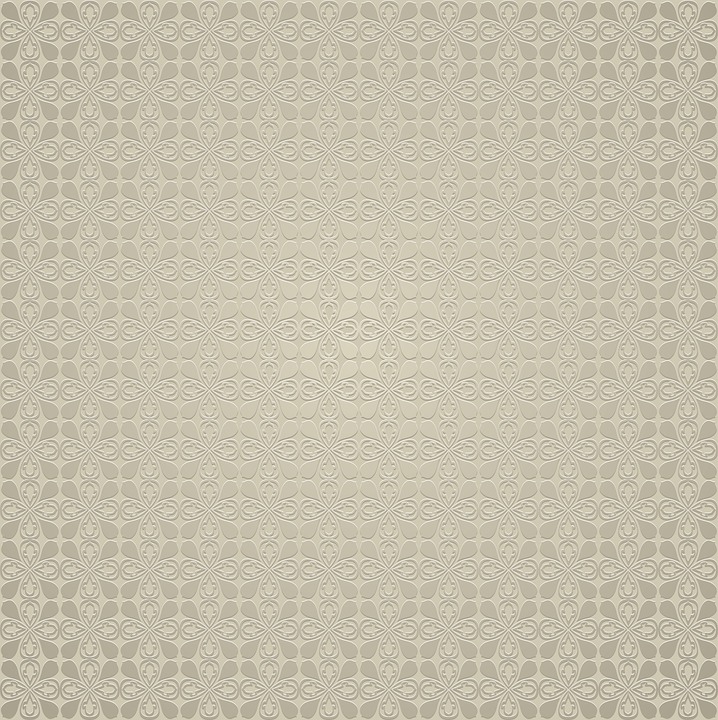 [Speaker Notes: feature choices for machine learning applications. 
Which wraps up our first set of technically-focused lectures. 
In the next lecture, we’ll go back to talking about the *functions* of prosody, starting with paralinguistics.
[smile] -]
Contents
Introduction
Production, Perception
Classic Linguistic Prosody
Technology and Techniques
Paralinguistics, Pragmatics 
Speech Synthesis and Dialog
Perspectives
20.  Paralinguistics
21.  Pragmatics
	. . .
 	. . .
     Three Realms
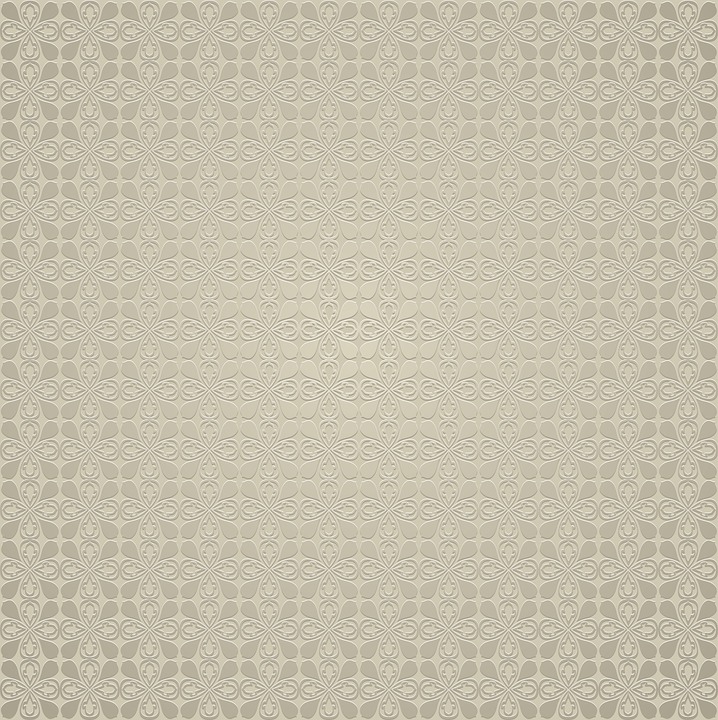 [Speaker Notes: … other functions of prosody …]
Advantages of Feature Set Types
None	          Frame-Level           Midlevel	        Meaningful
Less training data needed
Simpler machine learning models
More explainable
Fewer assumptions
Better performance ?
More robust ?
Controllable/transferable ?
1. Meaningful Prosodic Features
Applications: linguistic inquiry, perhaps others  

Issues: 
      may need hand-labeled syllables, etc.  
      invariably theory-internal, with many assumptions 
      generality across genres, languages is unclear
[Speaker Notes: Designed for linguists, for linguistic purposes.  (Though this may change)]
2. Midlevel Feature Sets
Involves: local summary features, perceptually salient 
		
Advantages: 
	often good performance
	generally interpretable
	may require less training data  

Issues:  may involve many choices
[Speaker Notes: If we can build a model using such features, then discover, say, that teasing involves increased pitch range, then that’s easy to understand and communicate.  In a few lectures we’ll see many examples of such things.

But if you care about performance above all, and have lots of data, this is not the best option. Also it requires some thought. (Can just use OpenSmile blindly, but that’s not really best practice.)]
Feature Set Options
A continuum of choices:
None
Frame-level
Midlevel
Meaningful
Pretrained Models
wav2vec2.0, HUBERT …
[Speaker Notes: Explain pretraining.
Advantages: great performance.  Modest training-data needs. 
Disadvantages: uninterpretable.]
3. Frame-Level Prosodic Features
frame-by-frame pitch
	frame-by-frame intensity 
		often also Δ and ΔΔ
	often also voicing presence, or probability, or periodicity 
	often also voice activity detector (VAD) output: {speech/silence}
	maybe also cepstral flux …
	maybe also  ~13 mel-frequency cepstral coefficients (MFCCs)
	typically with a stride of 10 or 20 milliseconds
Skantze (2017),  Ward, Aguirre et al. (2018)
[Speaker Notes: Was hot about 5 years ago.
Requires a recurrent neural network (LSTM) or transformers or something similar.]
4. No Explicit Prosodic Features
Idea: 	prosody needs no special treatment:

	it can be handled implicitly

	all the information is there in the waveform




				or in the spectrogram …
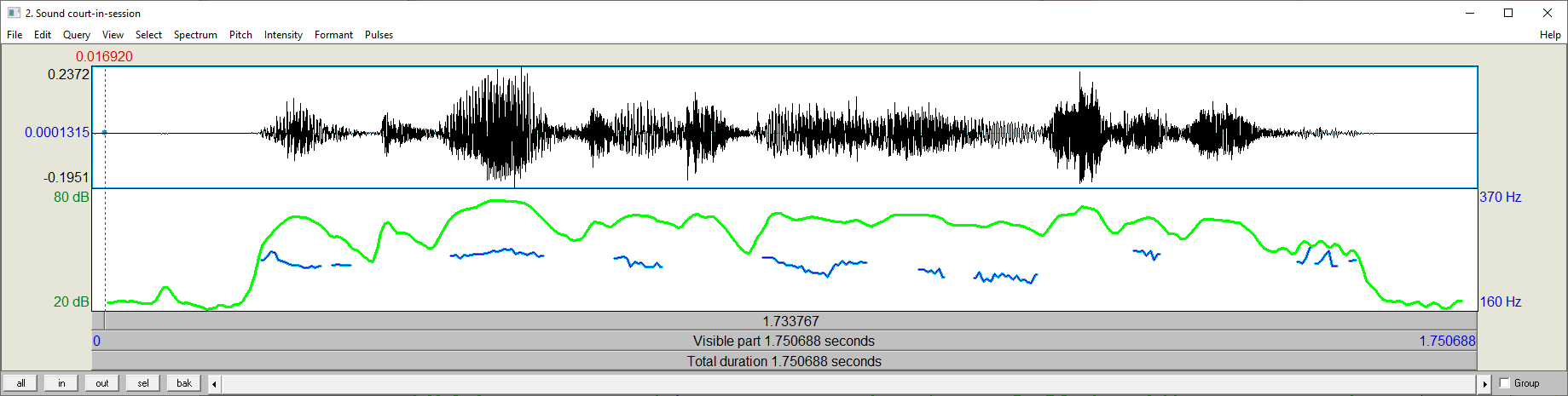 Filterbank Representations
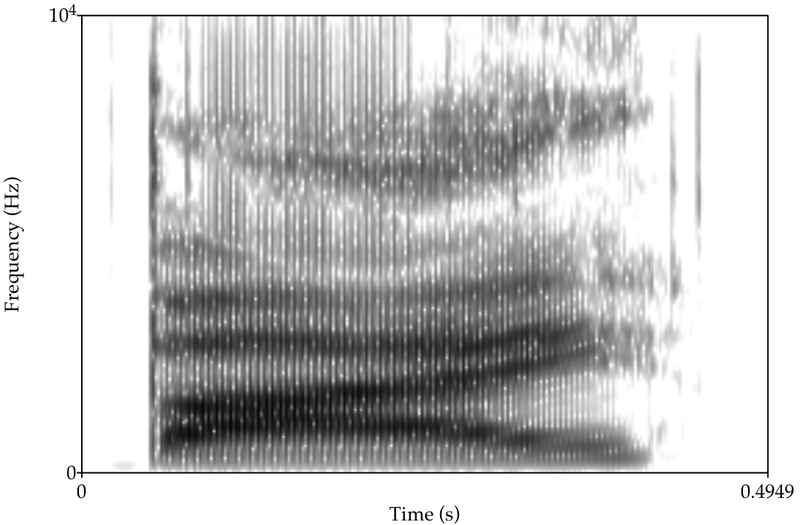 [
Use of MFCCs is common; ~40 coefficients per frame is typical
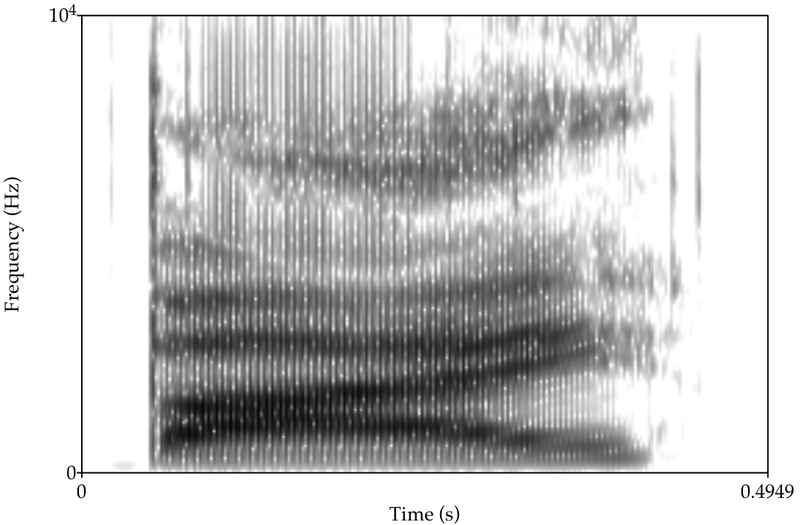 [
Use of MFCCs is common; ~40 coefficients per frame is typical
Robust to channel noise, recording gain variation,
           to transient noise, microphone distance variation …
	to pitch tracker octaving, outliers
	to speaker differences 


Can be tackled by 
Carefully curated corpora
Huge feature sets with powerful models on large data
Wider windows
Normalization …
               !! Or say this in the ML lecture!! ??
Normalization
[Speaker Notes: You’ll need to test: how well it works on *your* data.  
Some common issues you might encounter.
Some you can address by choice of feature set, or by careful parameterization.
Others may be better addressed by more care on the data.]
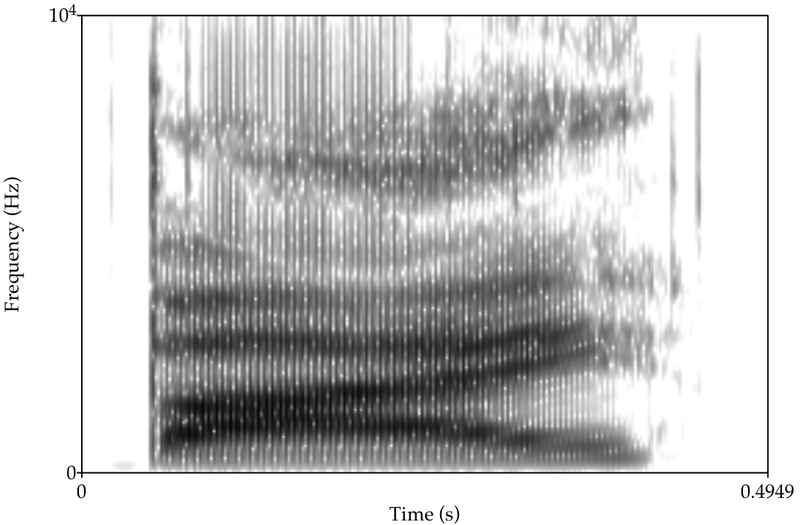 [
Use of MFCCs is common; ~40 coefficients per frame is typical
Seeking a Minimal Set
With no redundancy…
[Speaker Notes: The concept of a feature *set*]
loudness
pitch height
correlated
anticorrelated
[Speaker Notes: Pause during the animation for a Puzzle: pitch range is … does it correlate with anything here?  Yes, pitch height, because …]
Voicing Properties
loudness
pitch height
creaky
rate
breathy
high
harmonicity
duration
falsetto
vibrato
reduction
nasal
correlated
anticorrelated
pitch range
pitch slope
Voicing Properties
loudness
pitch height
creaky
rate
breathy
high
harmonicity
duration
falsetto
vibrato
reduction
nasal
correlated
anticorrelated
[Speaker Notes: But the correlations vary across languages and genres.

Can always do PCA to reduce redundancy.

In practice, seeking a minimal set was abandoned by computationalists long ago, but still an inspiration for high-level feature design,
As discussed in the next lecture.]